Whistle for Willie
Unit 5, Week 4
What sounds can you hear? How are they made?
cow
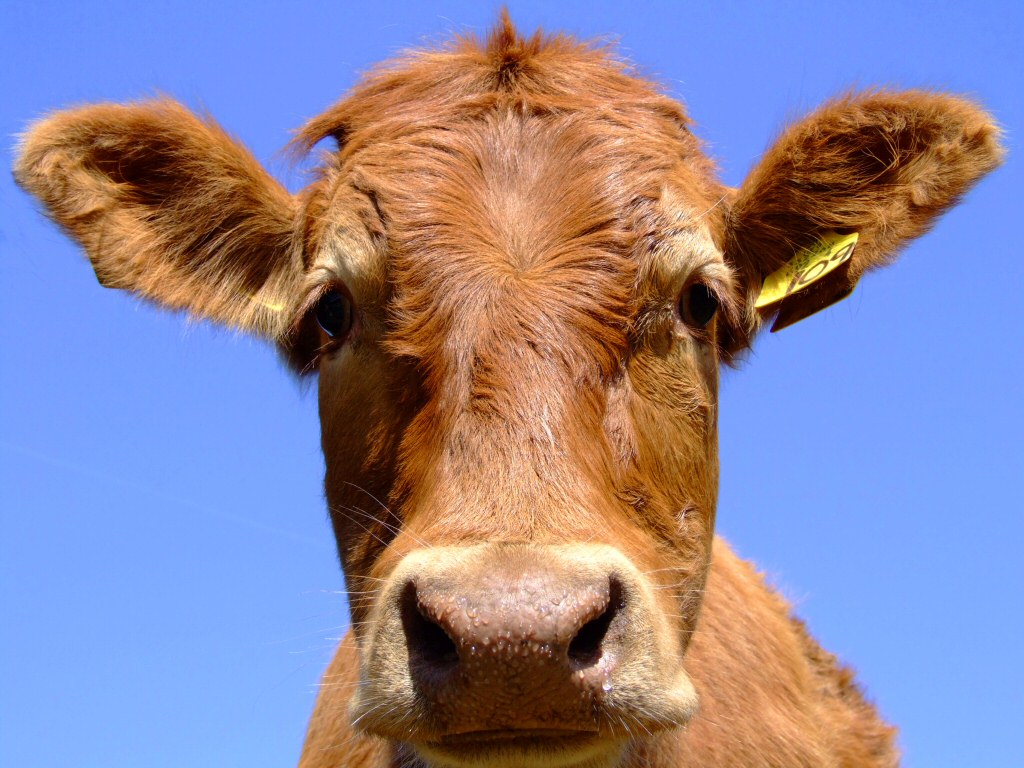 town
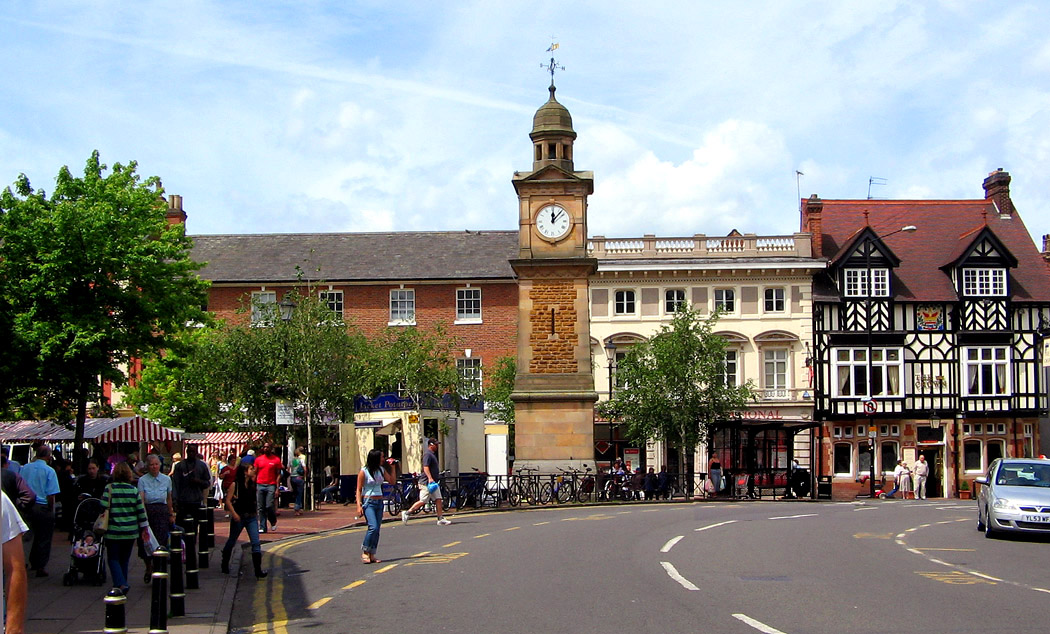 mouse
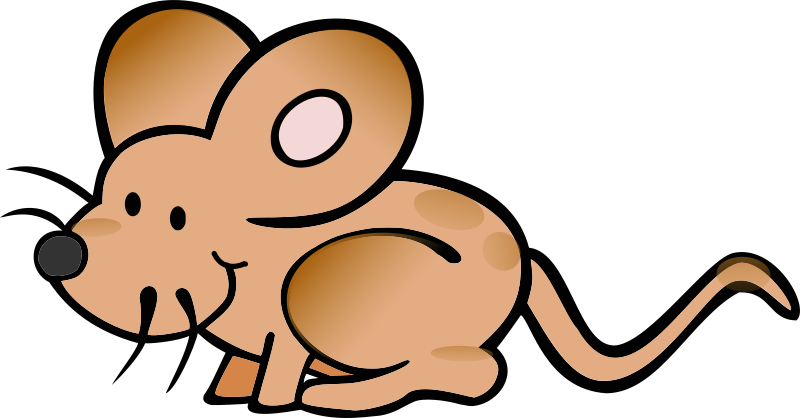 how
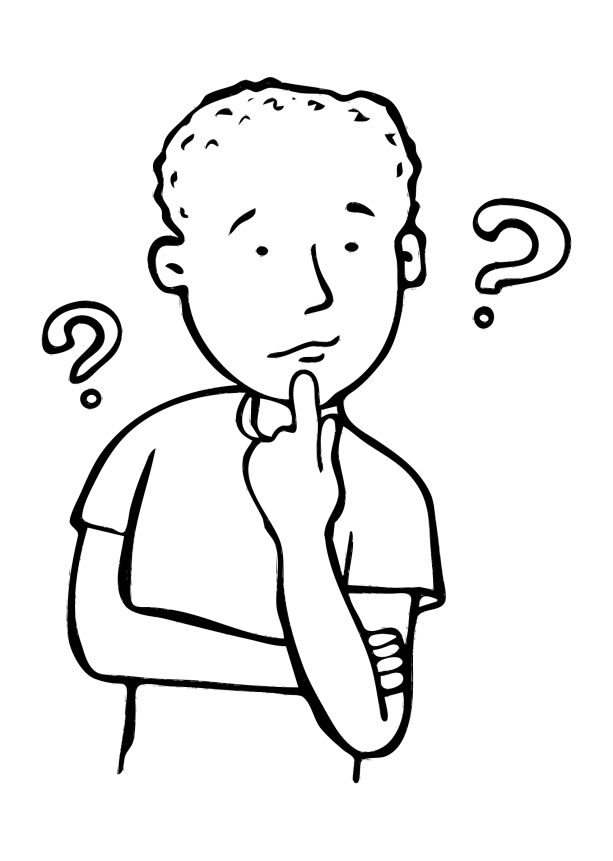 out
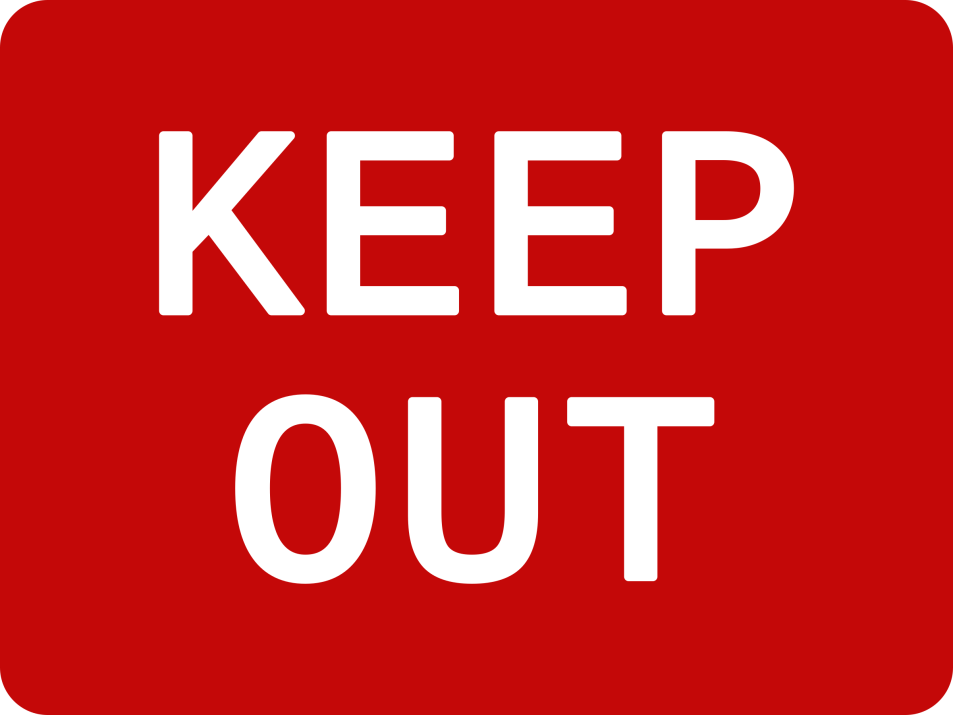 mouth
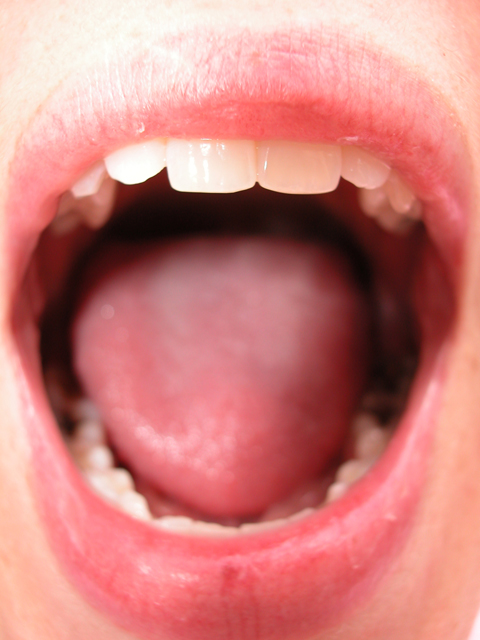 brown
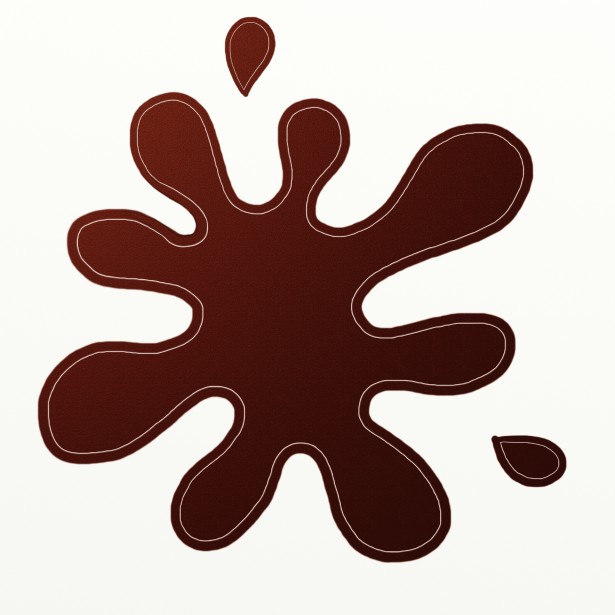 cloud
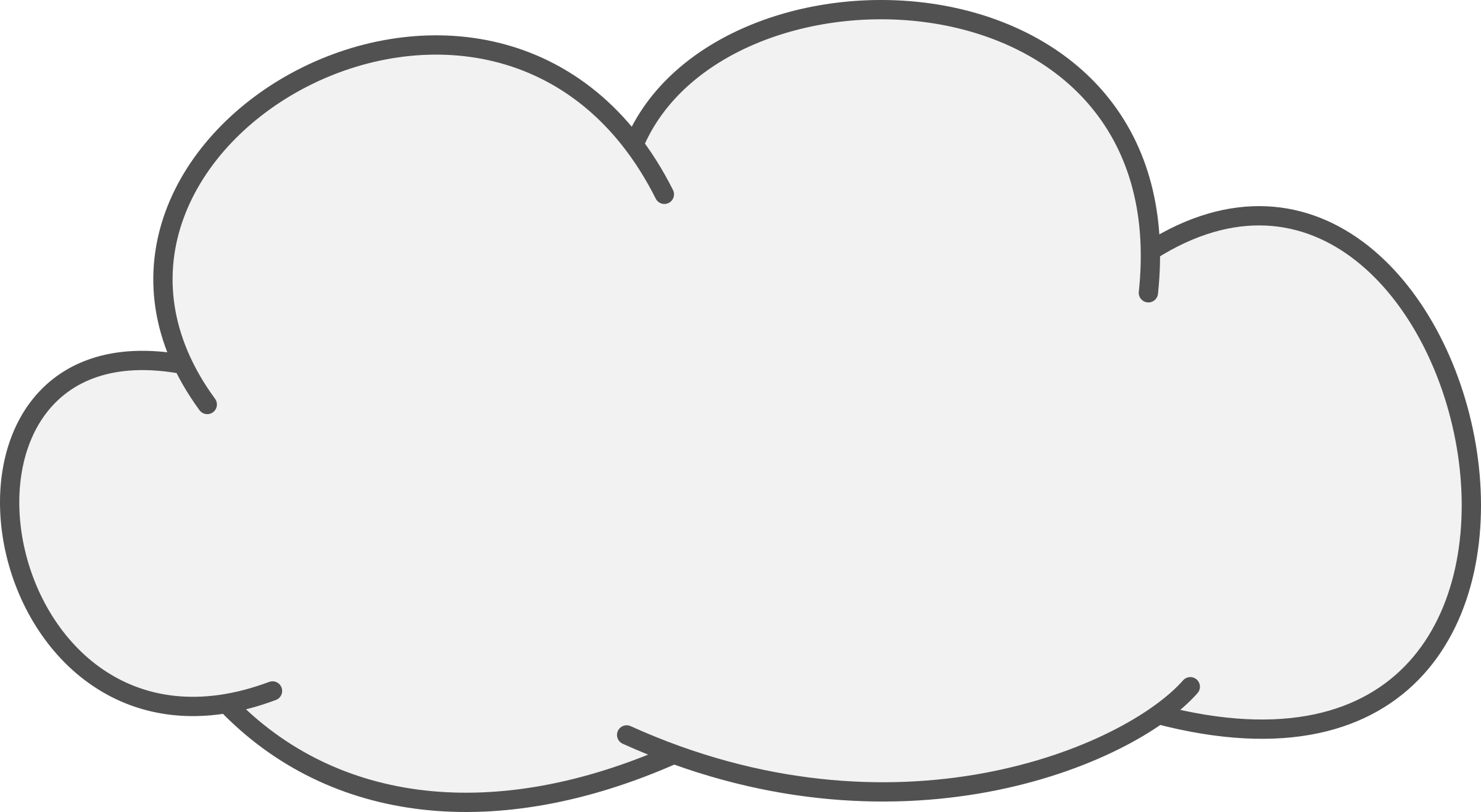 born
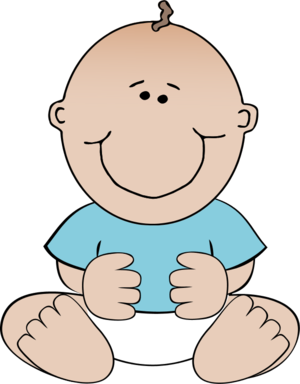 roar
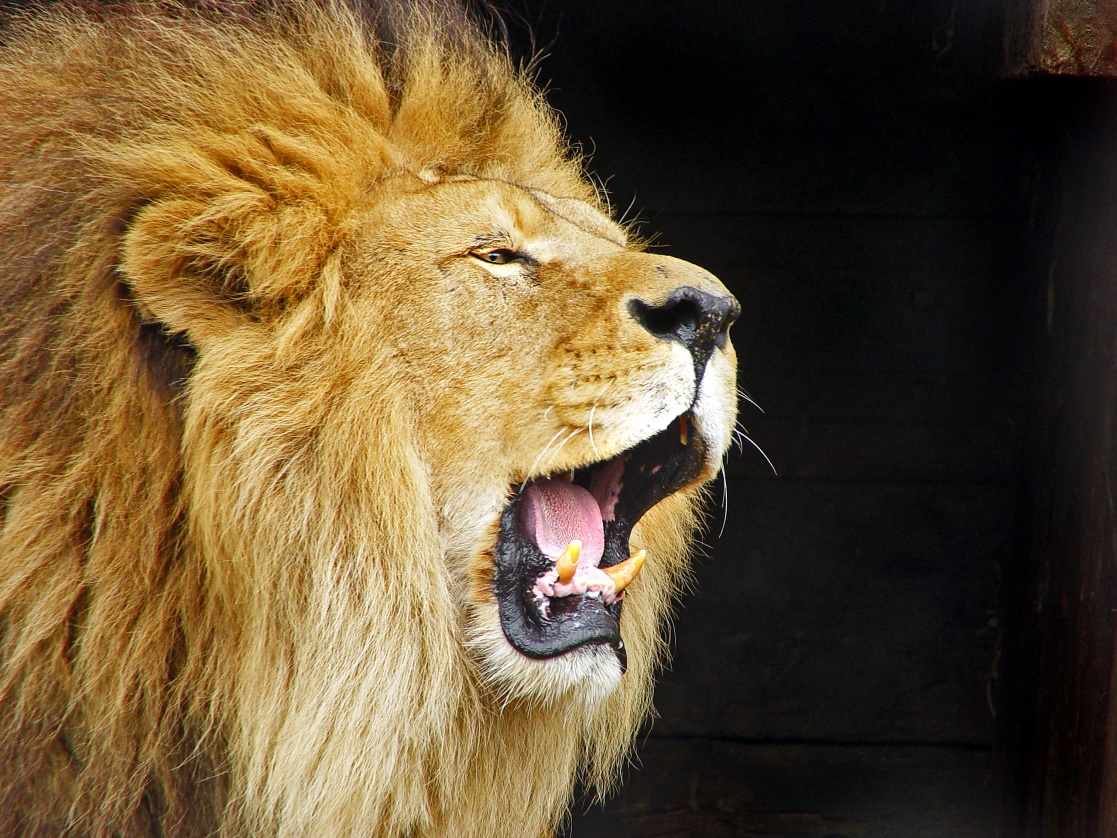 Challenge Words
nothing
early